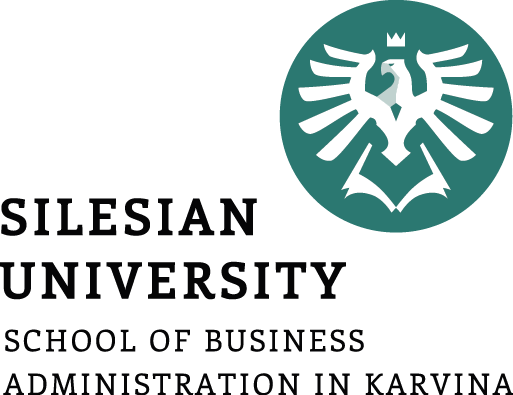 International Business Law
International purchase-sale  (2) 
(Requisites, rights and duties)
Mgr. Tomáš Gongol, Ph.D.
International Business Law PEM/NPPMO
Requisites of contract form  (art. 11)
Doesn’t have to be concluded or proven in written form 
Can be proved by other means, included witnesses 


Doesn’t require any other formal requisites
Purchase contract content requisites
Contractual parties
Identification
„…see below as seller/buyer“

The will of both parties to enter into the contract
„Parties above have decided….“

The object of contract – description of goods
Can be specified by the reference to the catalogue, or samples…
Machines – has to be also description with technical specification
„internal part of the contract is description of contractual subject which is technical file attached in the Annex No. …“
Purchase contract content requisites
Quality
Beware of using some of abbreviations
E.g. F.A.Q. – fair average quality usually means that goods can contain also not quality parts and still have label as fair average


Quantity
Fixed
Approximately specified – raw materials, agricultural crops in loose form
Some practices concerning loss due to drying up – e.g. grain or evaporation, etc.
Important is to give the brutto weight which is including packaging as well as netto
Purchase contract content requisites
Packaging 
It is regularly considered as seller’s duty
Responsible for proper ensuring the goods in transport
There is a need to consider if the packaging is already included in the price
Questions regarding packaging might contain other modifications, such as INCOTERMS

Pricing
Directly
Supportive – price of that goods on the market (Article 55)

Payment and Delivery terms
Seller’s duties
Article 30:
The seller must deliver the goods, hand over any documents relating to them and transfer the property in the goods, as required by the contract and this Convention.
The obligation to deliver goods
It is mentioned in the contract as delivery term
Determination of place, time and way to transfer and taking delivery
 CISG art. 31 – 33 (incomplete, e.g. doesn’t regulate e.g. who pays for transportation, packaging, etc) in practice INCOTERMS are used

The obligation hand over documents

The obligation to transfer ownership rights
Other duties may arise from the contract
The obligation to install, assembly, guarantee inspections, training, etc.
Place of delivery
Article 31: If the seller is not bound to deliver the goods at any other particular place, his obligation to deliver consists:
(a) if the contract of sale involves carriage of the goods - in handing the goods over to the first carrier for transmission to the buyer;
(b) if, in cases not within the preceding subparagraph, the contract relates to specific goods, or unidentified goods to be drawn from a specific stock or to be manufactured or produced, and at the time of the conclusion of the contract the parties knew that the goods were at, or were to be manufactured or produced at, a particular place - in placing the goods at the buyer's disposal at that place;
(c) in other cases - in placing the goods at the buyer's disposal at the place where the seller had his place of business at the time of the conclusion of the contract.
1) In the place specified in the contract
In International Business it’s typical that place of delivery differs from final destination of goods
2) If there is no place of delivery defined in the contract 
and the contract contains transportation – at the place of handover of goods to the first carrier (art. 31 a)
and the contract doesn’t contain transport
In the place where is warehouse- if it’s goods which both parties knew where it is located (31 b)
In other cases the place is the seller’s place of business (31 c)
Passing of risk
PASSING OF RISK

Article 66
Loss of or damage to the goods after the risk has passed to the buyer does not discharge him from his obligation to pay the price, unless the loss or damage is due to an act or omission of the seller.
Article 67
(1) If the contract of sale involves carriage of the goods and the seller is not bound to hand them over at a particular place, the risk passes to the buyer when the goods are handed over to the first carrier for transmission to the buyer in accordance with the contract of sale. …
Article 68
The risk in respect of goods sold in transit passes to the buyer from the time of the conclusion of the contract...
Article 69
(1) In cases not within articles 67 and 68, the risk passes to the buyer when he takes over the goods or, if he does not do so in due time, from the time when the goods are placed at his disposal and he commits a breach of contract by failing to take delivery.(2) However, if the buyer is bound to take over the goods at a place other than a place of business of the seller, the risk passes when delivery is due and the buyer is aware of the fact that the goods are placed at his disposal at that place.
(3) If the contract relates to goods not then identified, the goods are considered not to be placed at the disposal of the buyer until they are clearly identified to the contract.
Article 70
If the seller has committed a fundamental breach of contract, articles 67, 68 and 69 do not impair the remedies available to the buyer on account of the breach.
Delivery time
Article 33: The seller must deliver the goods:
(a) if a date is fixed by or determinable from the contract, on that date;
(b) if a period of time is fixed by or determinable from the contract, at any time within that period unless circumstances indicate that the buyer is to choose a date; or
(c) in any other case, within a reasonable time after the conclusion of the contract.
The date specified in the contract
Fixed transactions(„21.9.2009 FIX“)

If there is delivery period in the contract, then anytime in that perion (seller sets the exact date)
delivery trades – exact or approximate delivery times (e.g. during September, or after harvest time in 2009) 
prompt trades - „immediately“ it means usually within 7 days after concluding the contract

In other cases in reasonable time after concluding the contract
The time period usual in comparable cases

Fixed –convenient for buyer	X    Period– convenient for seller
Late delivery
There might be two kinds of situation: 

Buyer delivered goods late and delivery time was se as fixed – then late delivery means significant breache of contract
Buyer has right to withdraw from the contract and claim damages (art. 74-77)

Buyer didn’t deliver goods on time, but fixed clause was not included in the contract – in that case buyer breached the contract in insignificant way
Buyer can claim own right which are in art. 46 – 52 (e.g. insist on performing, set additional delivery time…). The right to claim damages is kept ( art. 74-77)
Early delivery (art. 52)
Article 52(1) If the seller delivers the goods before the date fixed, the buyer may take delivery or refuse to take delivery.
Buyer is not obliged to take over early delivered goods

Problem: if he took over and wants to return, then has to:
Take all possible measures appropriate to circumstances to preserve goods
Inform the seller
Quality and quantity of goods (art.35/1)
Article 35(1) The seller must deliver goods which are of the quantity, quality and description required by the contract and which are contained or packaged in the manner required by the contract.
Duty to deliver doesn’t mean only to get something to certain place on time but
Seller is obliged to deliver goods in quality, quantity and type which is written in the contract and also the goods has to be packed or anyhow preserved as the contract specify
Quality and quantity of goods (art.35/2)
(2) Except where the parties have agreed otherwise, the goods do not conform with the contract unless they:
(a) are fit for the purposes for which goods of the same description would ordinarily be used;…
(c) possess the qualities of goods which the seller has held out to the buyer as a sample or model;
(d) are contained or packaged in the manner usual for such goods or, where there is no such manner, in a manner adequate to preserve and protect the goods.
Unless the parties arrange otherwise the procedure with goods is according to the contract if…

It is suitable for purposes for which is used the same implementation (or special purpose)
It has characteristics of goods which the seller presented as a sample
It is stored for transport of wrapped in a way usual for transportation of that kind of goods

If those points are breached, then goods have factual defects
Documents of goods handover (art. 34)
Article 31: If the seller is bound to hand over documents relating to the goods, he must hand them over at the time and place and in the form required by the contract. If the seller has handed over documents before that time, he may, up to that time, cure any lack of conformity in the documents, if the exercise of this right does not cause the buyer unreasonable inconvenience or unreasonable expense. However, the buyer retains any right to claim damages as provided for in this Convention.
Hand over must be according the contract – in the place, time and form

Documents which are typically handed over
Manual
Technical documentation
Certificate of origin
Certificate of quality control
Documents relating to transport
Insurance certificates
Ownership transfer
Art. 41: The seller must deliver goods which are free from any right or claim of a third party, unless the buyer agreed to take the goods subject to that right or claim
Art. 42: The seller must deliver goods which are free from any right or claim of a third party based on industrial property or other intellectual property, of which at the time of the conclusion of the contract the seller knew or could not have been unaware,
Seller’s obligation to deliver goods which must not be limited
By right of third person
Unless buyer agrees
By right arising from intelectual property rights
To exclude liability the buyer has to prove that he didn’t know about branches and he couldn’t know
E.g. dutch buyer bought textiles from italian seller. Buyer selled him goods to end customers and was sued for copyright infringement 

If this duty is not followed then the goods have legal defects
Ownership transfer can be postponed till payment: so-called ownership right reservation
Buyer’s duties
Art. 53: The buyer must pay the price for the goods and take delivery of them as required by the contract and this Convention.
To pay the purchase price
In required amount, currency, time and place

To take delivery




Do all necessary steps so the seller could deliver goods
E.g. send traffic instructions
The very act of taking the deliver
Note: in case of early delivery can buyer refuse
Art. 60: The buyer's obligation to take delivery consists:
(a) in doing all the acts which could reasonably be expected of him in order to enable the seller to make delivery; and
(b) in taking over the goods.
Paying the price
Amount
In the contract (directly or indirectly)
Otherwise the purchase price which is normally charged in the time of contract concluding in certain industrial area

Time
In the contract (date / period)
before, during, after deliver of goods
Otherwise in the time when seller allows the buyer to keep the goods and documents
Buyer can postpone it untill checking the goods
Paying the price
Payment place
In the contract  
E.g. bank account (in practice: the payment is consider to be paid after the money gets to the other account)
In place of taking over the delivery or documents if the price is supposed to be paid like that
Or in the place of business of the seller

		Means
Cash payments
Cashless payments
Clean payments (bank transfers)
Documentary payments  (documentary credit or encashment)
Bills and checks
Example NewAge
Company Furniture, s.r.o. (buyer) which is settled in Karvinásell and buy furniture. They have been using form contracts for a long time with NewAge Ltd. Company which has headquarters in Great Britain (seller). However their production hall are in Washington, USA. 
	25.2.2003 those companies made a deal on supply garden furniture of brand NewGarden 102Pk1, which included: 
“Place of delivery: Baltimore, Maryland, USA”
“The responsibility for any loss or damage of goods passes to the buyer in the moment of unloading the goods in Hamburg, Germany”

On 3.3. 2003, unfortunately, the hurricane Dave hit a ship of one supply and captain found out that all the cargo was damaged by salt water from the sea. While unloading the goods in Hamburg, one representative of company Furniture, s.r.o. noticed that the colour of the furniture is damaged. Due to that he demanded reduction of the purchasing price by 10% and paying for repairing the damaged furniture. Company NewAge rejected this claim with reasoning that furniture was damaged during transport.
[Speaker Notes: Rozhodci soud: uvedla jsem radeji cely oficialni nazev, jak jsem ho nasla na strankach en.soud.cz, nejsem si jista, jestli by zkratky (HK a AK) v AJ byly pochopitelne..]
In the contract was also included this clause:
”Any disputes arising from this particular contract shall be settled by the Arbitration court attached to the Economic Chamber of the Czech republic and Agricultural Chamber of the Czech republic in Prague”
[Speaker Notes: Rozdelila jsem predchozi slide na dva, zdalo se mi tam zbytecne moc textu na jednom, tj. I male pismo…]
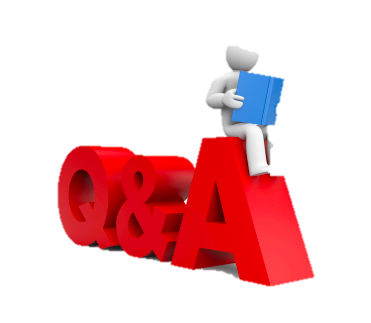 Questions and answers
Q: Consider the application of Vienna Convention for the example above – Furniture s.r.o. and NewAge Ltd.
A: The settlement of NewAge Ltd. is not important. Enough is to know the place of business (production hall) in the territory of a member state. 

 Q: Would be using of Vienna Convention differs if the production halls and administrative office settled in London, GB?
A: Yes, Great Britain in not one of the contractual parties of Vienna Convention

 Q: Consider the validity of the arbitration clause
A: It is valid. The selection of arbitrators will be made according to Rules of Court of Arbitration
Questions and answers
Q: Consider an argument of NewAge Ltd. They claim it’s not their responsibility because the damage was made during the transport
A: According to art. 36 (Vienna Convention), the seller takes the responsibility for goods to the moment of transfer of risks
In case that the contract involves also a transport (which was the case) the responsibility passes on the buyer in the moment of handing over to the first transporter. Parties however contractually agreed that the moment is landing in Hamburg. Upon this time the responsibility had the seller = NewAge Ltd. 

Q: Consider how the claims of Furniture s.r.o. would change in case the contract was signed 8.3.2003, i.e. during transport of goods and there was no clause, but just: “Place of delivery. Hamburg”
A: The moment of transferring risks is regulated by art. 68, according which the transfer is in the moment of signing the contract
Goods was damaged 3.3.2003 and the contract was signed on 8. 3. 2003. The claims of Furniture s.r.o. doesn’t change, because the damage was made when the seller took the responsibility